Выполнение работ по облицовке поверхностей
Подготовил                   Мастер производственного обучения
                                    СПб ГБПОУ «Колледж метростроя»
 М.М. Ковалева
Подготовка основания
Основание, на котором необходимо уложить плитку, должно быть прочным и плотным. «Глухой» звук при простукивании молотком означает, что в данном месте штукатурка или существующая плитка отошла от основания, и ее необходимо отбить. Если штукатурка сильно потрескалась или разрушается под воздействием металлического шпателя, то такое основание необходимо удалить до прочного слоя и выполнить заново
Проверка основания
Адгезию прочных покрытий из масляных и эмульсионных красок можно проверить с помощью лезвия или малярной ленте, то такие покрытия необходимо удалить механически. Обои и покрытия, нестойкие к воздействию влажности, необходимо намочить и тщательно соскрести.
Выявление неровностей
Основание должно быть ровным. Допустимые неровности: для штукатурок (измеренные рейкой дл. 2м) < 3 мм, или во всем помещении < 4 мм по вертикали и <6 мм по горизонтали; для стяжек (измеренные рейкой дл. 2 м) < 4 мм, или во всем помещении < 5 мм. Большую кривизну необходимо отметить.
Удаление неровностей и непрочного покрытия
Отслоившиеся плитки и «бухтящие» штукатурки необходимо отбить. Механического воздействия требуют также лущащиеся малярные покрытия, загрязнения жирам и битумами, а также очень неровные основания. Мелкие поверхностные трещины необходимо расширить с помощью шпателя.
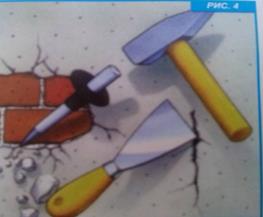 Заполнение трещин и впадин раствором
Неровности до 5 мм (до 8 мм в случае СМ18 и СМ 19), а также мелкие трещины за день до приклеивания плитки можно заполнить тем же самым клеящим раствором. Большие неровности выровнять с помощью шпатлевки Ceresit СТ 29. Перед выравниванием место ремонта необходимо загрунтовать препаратом Ceresit СТ 17.
Выравнивание пола
Стяжки полов лучше всего выровнять с помощью самонивелирующихся составов Ceresit CN 69, CN 78, CN 72 или CN 76. Перед их использованием прочное, очищенное основание загрунтовать Ceresit СТ 17. Очень большие ямки перед этим заполнить монтажным цементом Ceresit CX 5 или Ceresit CN 83, CN 87.
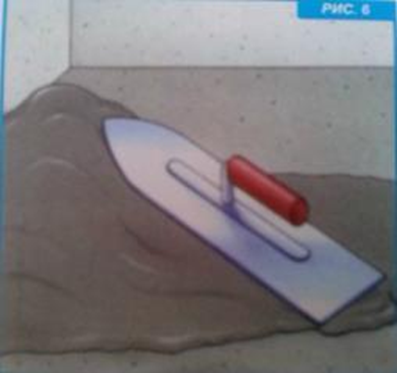 Подготовка прочных малярных покрытий
Прочные малярные покрытия с хорошей адгезией необходимо отшлифовать с помощью грубой наждачной бумаги. Такого же шлифования требуют сухие гипсовые и ангидритовые основания. Отшлифованную поверхность необходимо очистить от пыли.
Подготовка впитывающих оснований
Впитывающие основания необходимо загрунтовать Ceresit CT 17 и дать высохнуть в течение не менее 4 часов. Грунтования требуют следующие основания: гипсовые, ангидритовые, газобетонные, гипсокартонные и гипсоволоконные плиты. Малярные покрытия плиты ДСП грунтуются Ceresit CN 94.
Подготовка поверхностей «мокрых» помещений
В душевых кабинах, около умывальников, ванн, на полах «мокрых» помещений необходимо выполнить гидроизоляцию с использованием Ceresit CL 50, CL 51, возможно CR 166. В углах слой гидроизолирующего материала необходимо усилить с помощью специальной ленты Ceresit CL 152
Планирование положения плиток
Необходимо спланировать положение плиток, учитывая их размеры и ширину швов. На одной поверхности плитки размещать симметрично: крайние плитки должны иметь одинаковую ширину и иметь размер не менее половины ширины плитки. На балконах, террасах, лестницах, на наружных углах стен и около температурно-деформационных швов крайние плитки должны быть только целыми.
Приготовление растворной смеси (клея)
Смесь всыпать в отмеренное количество чистой холодной воды или водного раствора эмульсии Ceresit CC 83 и перемешать с помощью дрели с насадкой-миксером до получения однородной массы без комков. Если необходимо, добавить небольшое количество воды и вновь перемешать.
Приготовление двухкомпонентного раствора
Клей CU 22 ( так же, как и затирки CE 44, CE 47, CE 48) содержит два отдельных компонента, в составе одной упаковки. Верхний компонент необходимо вылить в нижний и тщательно перемешать с помощью дрели с насадкой-миксером.
Нанесение раствора на облицовываемую поверхность
Приготовленный материал необходимо использовать в течение времени, указанного в технических характеристиках. С помощью кельмы раствор накладывают на гладкую сторону зубчатой терки. Растворы в текучие-пластичной консистенции, используемые на горизонтальных поверхностях, выливаются непосредственно на основание.
Разравнивание нанесенного раствора
Вначале необходимо нанести раствор (клей) на основание и затем «причесать» зубчатой стороной терки. Вершины зубов должны касаться основания, терку необходимо держать под одинаковым углом. Этот способ помогает равномерно распределить материал. Плитки перед укладкой не замачивать!
Контролирование толщины растворной прослойки (клея)
Величина зубцов терки зависит от величины плиток. В общем случае консистенция раствора и величина зубцов терки подобраны верно, если прижатая, типовая плитка не сползает с вертикальной поверхности, а раствор (клей) покрывает не менее 80% обратной стороны плитки. При укладке плитки на горизонтальные поверхности или снаружи зданий заполнение должно быть не менее 100%.
Укладка плитки
На уложенный слой раствора можно укладывать плитки, пока раствор липнет к рукам ( в течение т.н. «времени образования корки»). Плитки прижимать к основанию и в течение времени корректировки можно подвигать на необходимую ширину швов. Использование дистанционных крестиков необязательно, однако облегчает установку одинаковой ширины швов.
Корректирование положения плитки
Большие плитки для полов необходимо дополнительно пристучать резиновым молотком  (киянкой). В течение времени корректировки положение плиток можно корректировать, однако необходимо предотвратить заполнение швов между плиткам раствором (клеем).
Укладка плиток на «увлажняемых» поверхностях
На террасах, балконах, крыльце и там, где облицовка будет подвергаться постоянному увлажнению и воздействию мороза, необходимо дополнительно нанести на обратную сторон плитки слой раствора (клея) толщиной около 1 мм. Такой же метод необходимо использовать при укладке плит из мрамора и крупнокристаллических пород раствором Ceresit CM 15, даже на стенах внутри сухих помещений.
Применение специального текуче-пластичного раствора
Раствор СМ 18 ( с большим количество воды) и СМ 19 имеют текуче-пластичную консистенцию, что позволяет избежать образования воздушных пустот даже под большими плитами. Использование этих растворов для укладки плиток на балконах и террасах делает ненужным дополнительное нанесение раствора на обратную сторону плиток.
Очистка облицовываемой поверхности
Пока растворная смесь (клей) окончательно не отвердела, необходимо очистить швы и поверхность плиток от его остатков и убрать крестики.
Определение свойств затирки для швов
Перед началом расшивки швов необходимо убедиться, что пигмент, содержащийся в фуге, не загрязняет поверхность плиток. Это требование относится к неглазурованным, нешлифованным плиткам и полированным гресам. Если загрязняют, то поверхность плиток защитить малярной лентой, которая удаляется после отвердения шва.
Подготовка швов
К расшивке швов можно приступать по прошествии времени, указанного в инструкции материала для укладки плитки. Вначале, однако, необходимо удалить остатки раствора (клея) из швов. При использовании затирок на цементном вяжущем, поверхность плиток необходимо увлажнить влажной губкой.
Приготовление смеси для затирки
Смеси для затирки на цементном вяжущем высыпать в отмеренное количество чистой холодной воды и интенсивно перемешать до получения однородной массы без комков.
Затирка швов
Резиновой теркой или шпателем тщательно вдавливать раствор в швы между плитками, вначале под прямым углом, а затем – по углом 45 градусов к шву.
Затирка швов жидкой затиркой
Несколько увеличив количество воды при приготовлении СЕ 43, можно заполнить швы на полах при помощи резинового скребка. Раствор более текучей консистенции тщательно заполняет швы. Затем швы необходимо еще посыпать сухим материалом и излишек сгрести.
Очистка плитки от раствора и заглаживание
После начала отвердения шва плитки аккуратно очистить часто споласкиваемой и отжимаемой поролоновой губкой. Широкие швы можно дополнительно загладить с помощью закругленного инструмента. Плоские швы лучше всего формировать теркой с наклеенной гладкой губкой.
Увлажнение швов
При высокой температуре и низкой влажности воздуха необходимо предохранять швы на цементном вяжущем от слишком быстрого высыхания, производя легкое увлажнение швов с помощью гладкой влажной губки.
Очистка плитки от затирочной смеси и герметизация швов в местах примыкания сантехники
Высохший налет с плиток можно удалить мягкой сухой тряпкой.

Температурно-деформационные швы, швы в углах стен, в местах стыковки стен и полов и в местах примыкания сантехники необходимо заполнить силиконом Ceresit CS 25. Швы для исключения загрязнений и получения аккуратного шва можно оклеить с двух сторон малярной лентой.
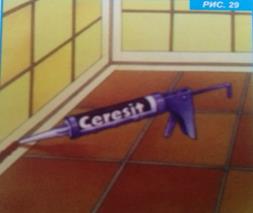 Формирование  швов
Примерно через 5 минут после выполнения шва, CS 25 необходимо опрыскать мыльной водой и увлажненным закругленным инструментом сформировать поверхность. Отклеить малярную ленту и бумажным полотенцем собрать остатки силикона. Свежие загрязнения можно смыть спиртом. В случае мраморных плиток применять силикон CS 29.